Figure 4. MEG source activations as a function of coherence for the basic SFG stimulus. Activations (thresholded at P < ...
Cereb Cortex, Volume 26, Issue 9, September 2016, Pages 3669–3680, https://doi.org/10.1093/cercor/bhw173
The content of this slide may be subject to copyright: please see the slide notes for details.
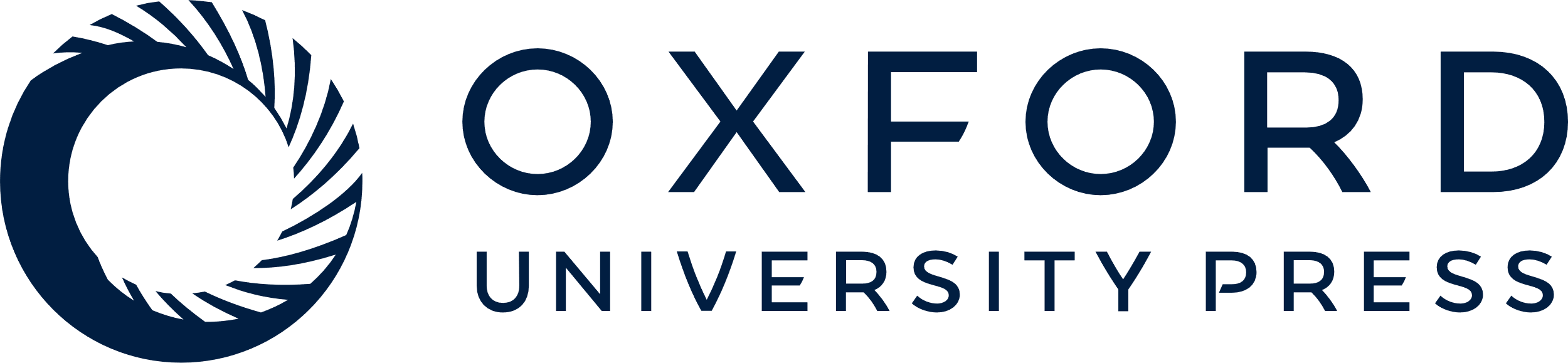 [Speaker Notes: Figure 4. MEG source activations as a function of coherence for the basic SFG stimulus. Activations (thresholded at P < 0.001, uncorrected) are shown on the superior temporal plane of the MNI152 template image and the corresponding y coordinates are overlaid on each image. The heat map adjacent to each figure depicts the T value. Coordinates of local maxima are provided in Table 1. Maximum response during the early transition period was observed in PT and right inferior parietal cortex (A) as well as in the right IPS (C). Activity during the later response window was observed in PT bilaterally and the right inferior parietal cortex (B) as well as in both the left and right IPS (D).


Unless provided in the caption above, the following copyright applies to the content of this slide: © The Author 2016. Published by Oxford University Press.This is an Open Access article distributed under the terms of the Creative Commons Attribution License (http://creativecommons.org/licenses/by/4.0/), which permits unrestricted reuse, distribution, and reproduction in any medium, provided the original work is properly cited.]